Figure 3. Rendered brain displaying BOLD-signal peaks of voiders versus nonvoiders. LH, left hemisphere; RH, right ...
Cereb Cortex, Volume 25, Issue 10, October 2015, Pages 3369–3380, https://doi.org/10.1093/cercor/bhu140
The content of this slide may be subject to copyright: please see the slide notes for details.
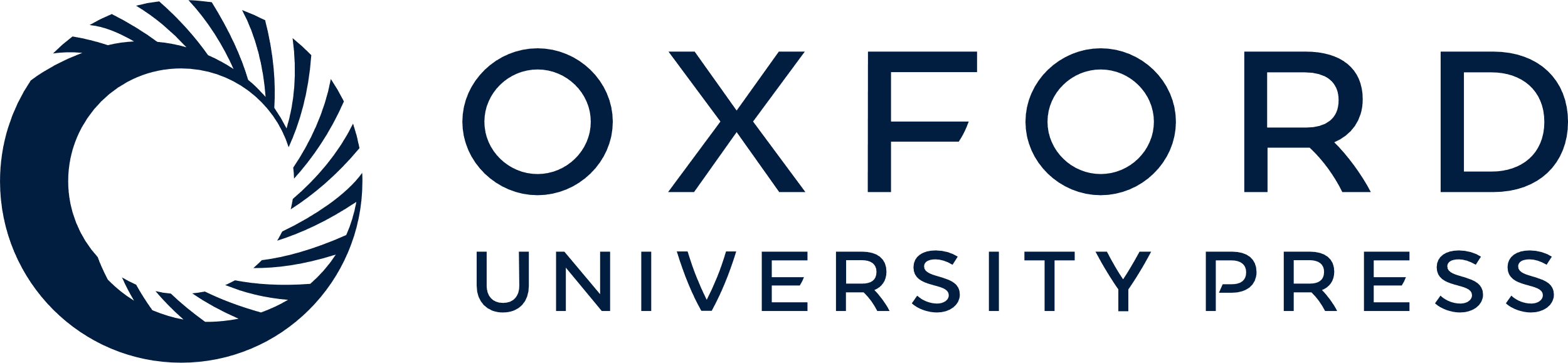 [Speaker Notes: Figure 3. Rendered brain displaying BOLD-signal peaks of voiders versus nonvoiders. LH, left hemisphere; RH, right hemisphere; PoCG, postcentral gyrus; OP, parietal operculum; PAG, periaqueductal gray.


Unless provided in the caption above, the following copyright applies to the content of this slide: © The Author 2014. Published by Oxford University PressThis is an Open Access article distributed under the terms of the Creative Commons Attribution Non-Commercial License (http://creativecommons.org/licenses/by-nc/3.0/), which permits non-commercial re-use, distribution, and reproduction in any medium, provided the original work is properly cited. For commercial re-use, please contact journals.permissions@oup.com]